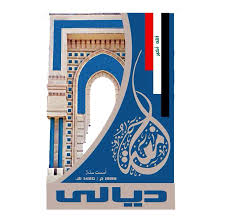 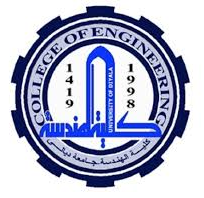 Electrical Circuit-II
13th Lecture